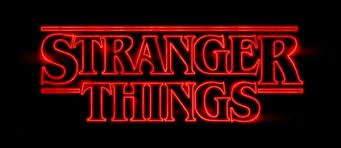 Lesson 6 Tuesday 12th May
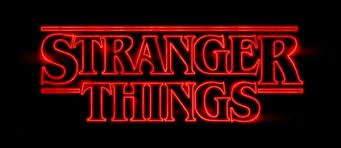 To what extent can we apply the theories of David Hesmondhalgh and Clay Shirky to Stranger Things E1
Starter – explain the following and say why they are important
D&D
Demogorgon
Contemplation
Hawkins
Poltergeist
Mirkwood
The Hobbit
The ‘Rift’/ The Upside Down
I’m the only one acting normal here
‘Evil Dead’ Poster
Clay Shirky ‘end of audience’
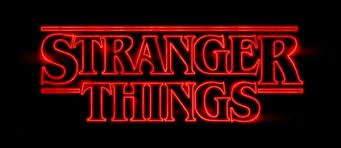 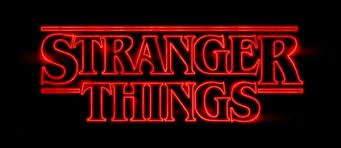 The age of traditional passive mass audiences is dead
Audiences are the new producers
We live in an age of the active audiences
Modern Media is social, global, ubiquitous and cheap
We are all part of one big conversation – media is participatory (content is shared)
There is no gatekeeping by editors or producers – content is published first and filtered later
The amateur rather than the professional can produce content
Everyone has a voice, everyone can be  a producer- 
we are all produsers, prosumers (producer –users, producer-consumers)
What do think – does this apply to ST?
Not really – ST is produced, written and directed  by talented professionals. 
Netflix produces it –a media company with high production values and huge budgets (6m USD per episode) 
Audiences do not have a role in the creative process. The only aspect where audiences are important is in the way the series was promoted and grew by word of mouth through social media).
David Hesmondhalgh
“Big Media Corporations are in charge”
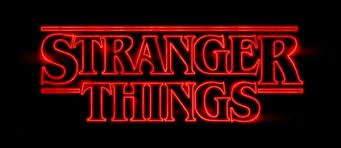 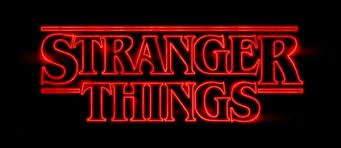 Media production is controlled by large corporations 
In this model, audiences are passive consumers, just like they always have been. The aim is to create ‘mass’ demand for media products like James Bond, Star Wars etc
The aim of these companies is always commercial:  to make money by attracting audiences 
Pressure to make money means that companies will tend to avoid risk by 
            Keeping to familiar formats, genres and recognized stars
             Use vertical integration to have a tighter control over marketing and distribution
              Use horizontal integration to buy up rivals and get rid of competition
Does this apply to Netflix and ST?
Yes – Netflix is driven by the need to be commercially successful
It produces popular programmes which are aimed at global audiences.
Successful formats are used again and again. A successful series will be re-made. ST is already about to air Season 4.
As well as buying in programmes it considers will be attractive to audiences, it produces its own content, using its considerable income to spend big budgets on making programmes. It also controls its own streaming platform which it uses to cleverly target individuals suggesting products based on previous viewing. 

No – Netflix is interested in quality and genuinely wants to produce interesting content appealing to different types of audiences across the world. 
A series like ST is not just more of the same but delivers narratives, characters and generic variations that are unusual and innovative.
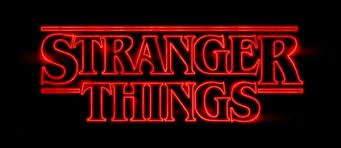 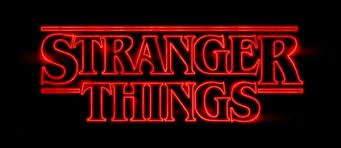 For lesson on Thursday 14th 
Find at least 5 examples of intertextuality in E1. use Youtube, fandom wiki site and the study booklet.

_______________________________

For Friday 15th 4.00pm 
Why are David Hesmondhalgh’s ideas  more useful than Clay Shirky’s when considering Stranger Things? (write at least 350 words) /15